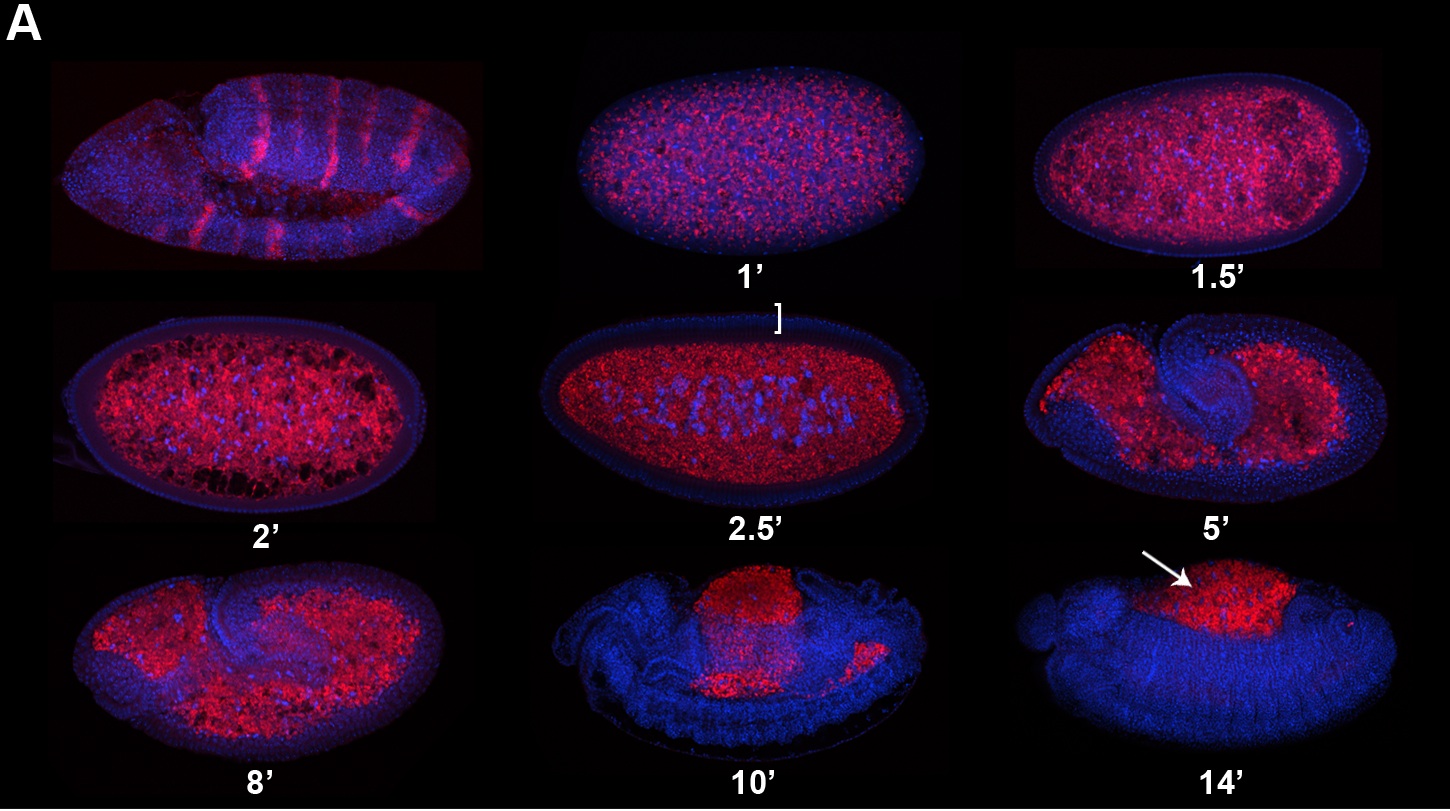 Ембріонегез, як період онтогенезу в багатоклітинних організмах
Роботу виконав Токар Володимир
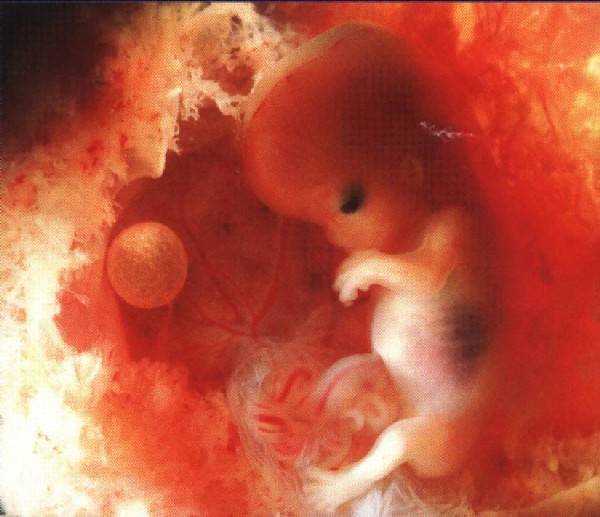 Ембріогенез – розвиток організму, що відбувається в оболонках яйцеклітини поза материнським організмом або усередині нього.
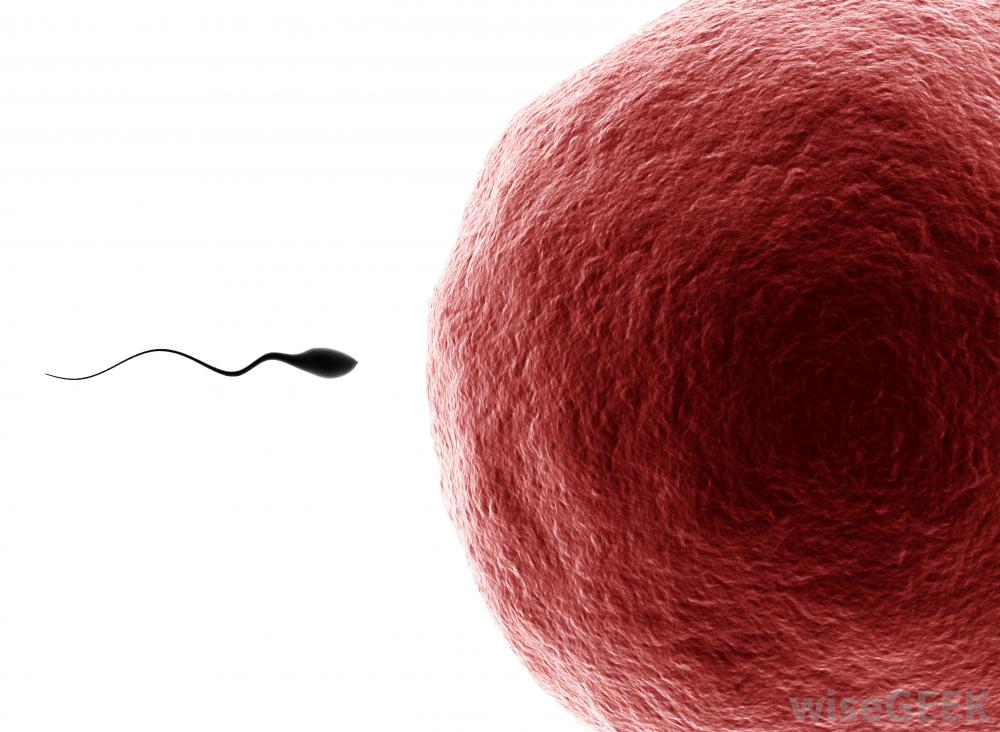 Проникнення сперматозоїда в яйцеклітину і злиття їх ядер.
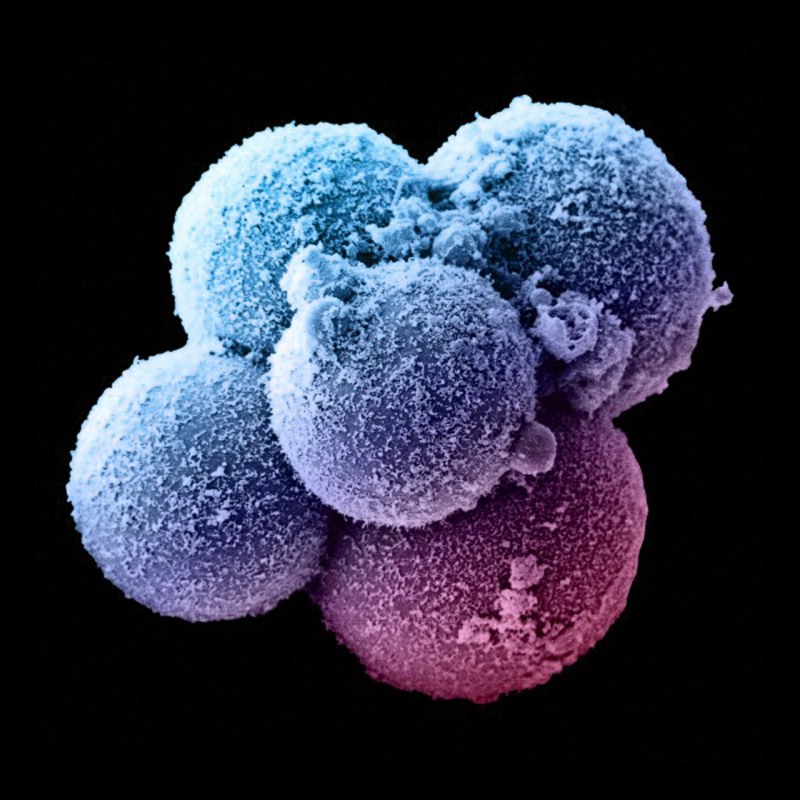 Ділення зиготи.
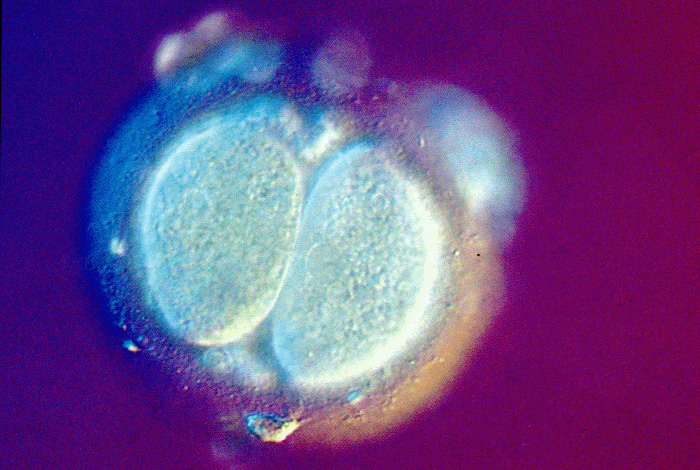 Дроблення – ряд послідовних мітотичних поділів зиготи.
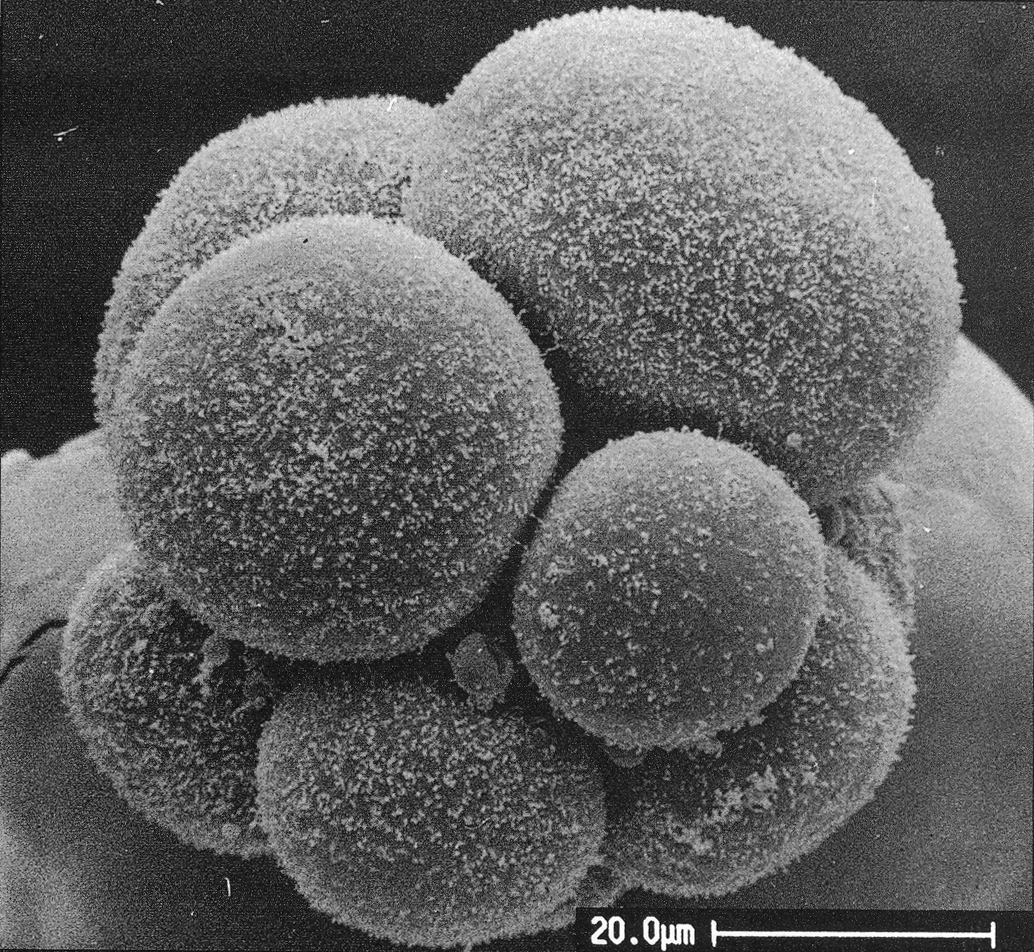 Бластомери – клітини, що утворилися у наслідок дроблення зиготи.
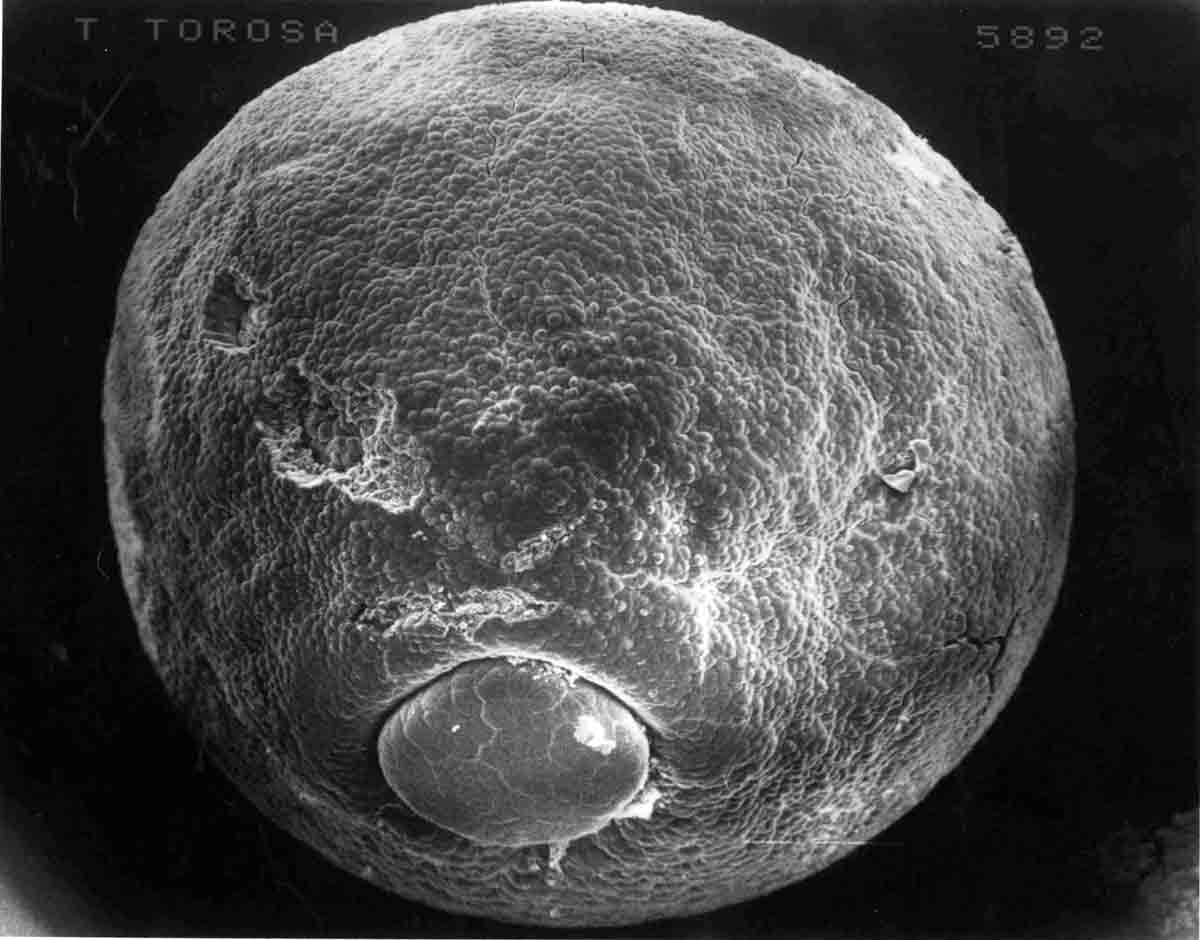 Жовкові гранули, 
запасені в яйцеклітині, які складаються з білків.
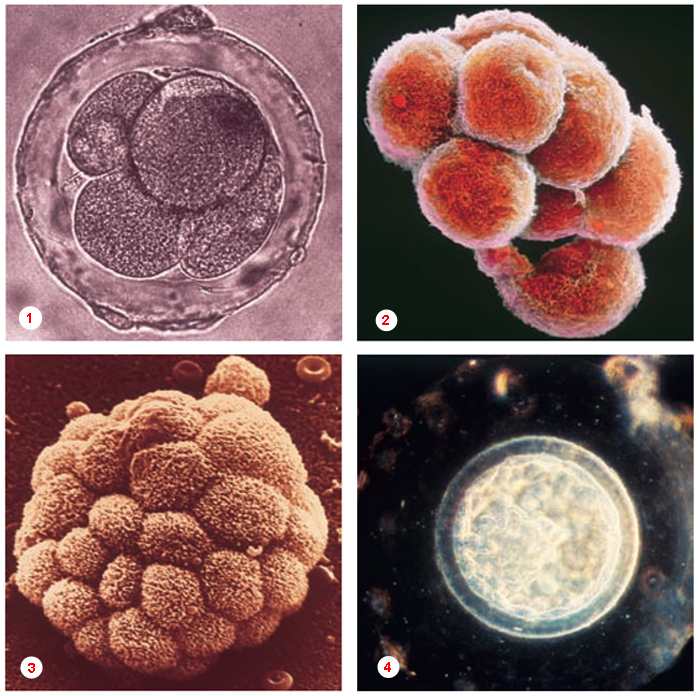 У разі нерівномірного дроблення бластомери відрізняються формою та розмірами.
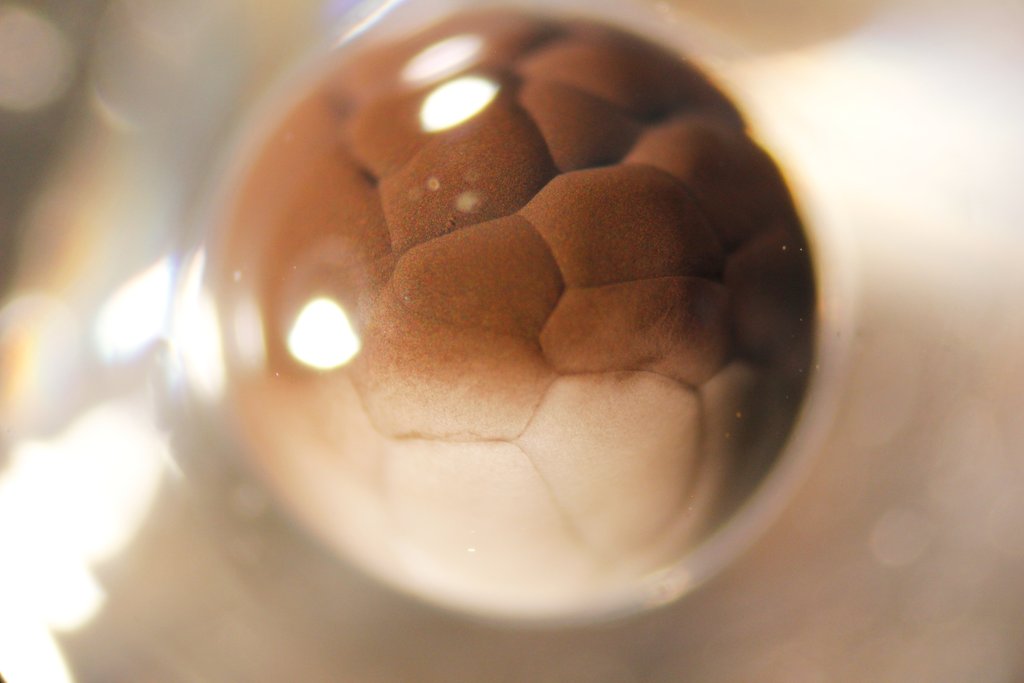 Бластула складається із шару бластомерів, які оточують щільним кільцем порожнину — бластоцель.
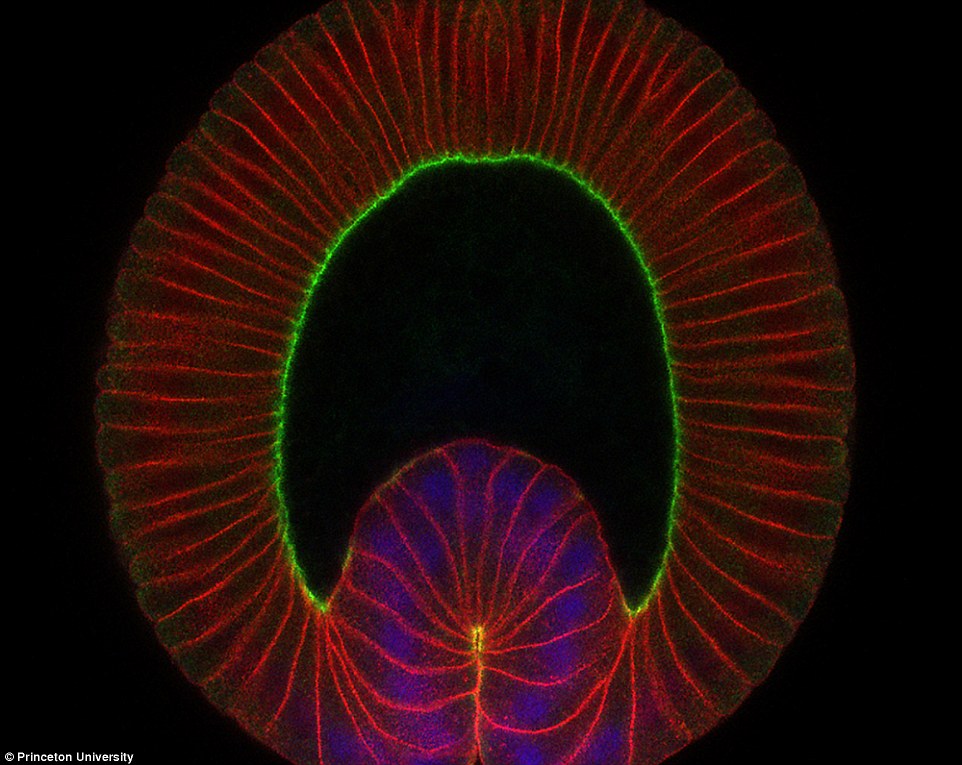 Гаструляція – процес перетворення бластули в гаструлу.
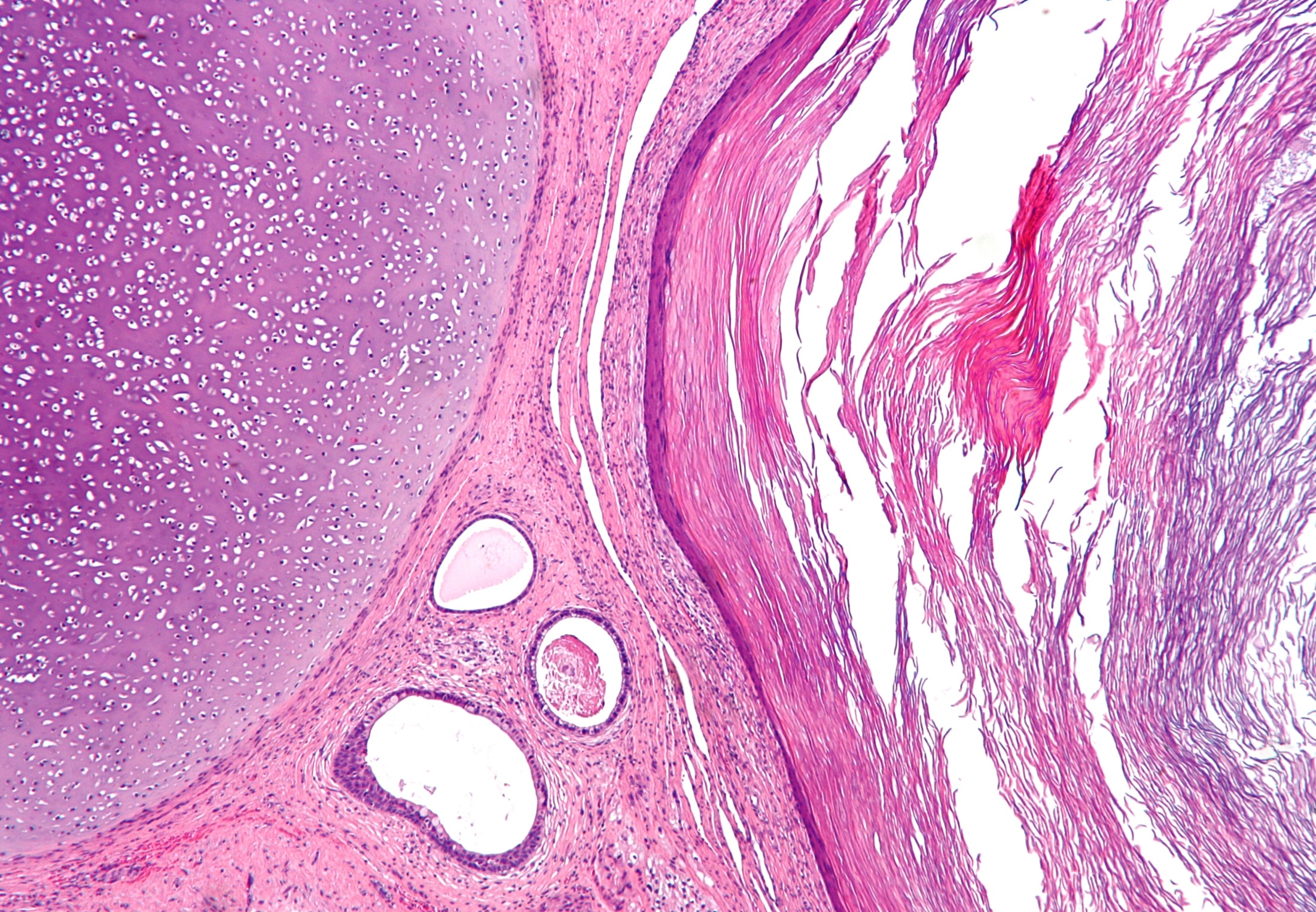 Зародковий листок — набір клітин, що формується протягом ембріогенезу тварин.
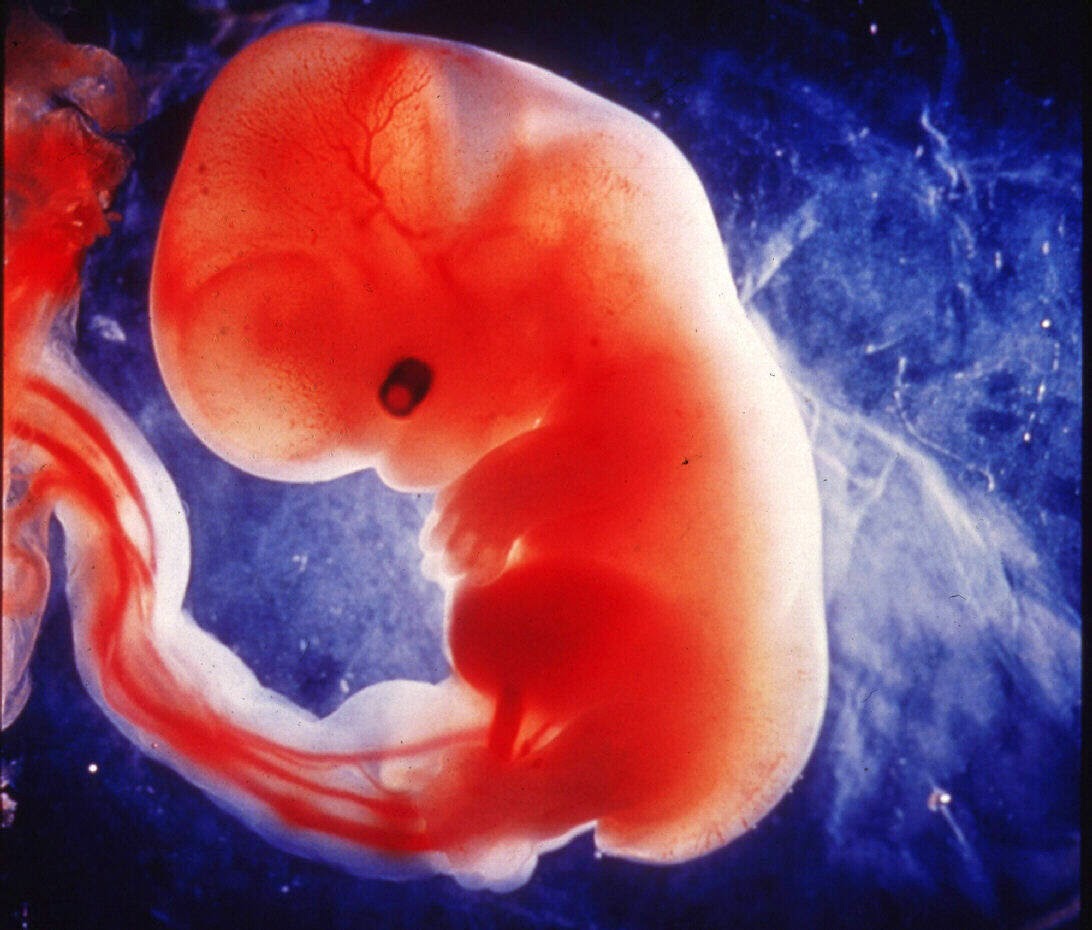 Органогенез — процеси утворення та розвитку органів у тварин.